Compyle Data Deduplication Tools Upgrade
May 2023
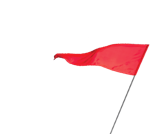 Introduction & Welcome
Thank you to our customers, beta users, & staff who have all provided feedback that we are using to make Compyle even better.

Please send future feature suggestions to the Compyle, Control, & Scorecard support team at support@clearimpact.com.
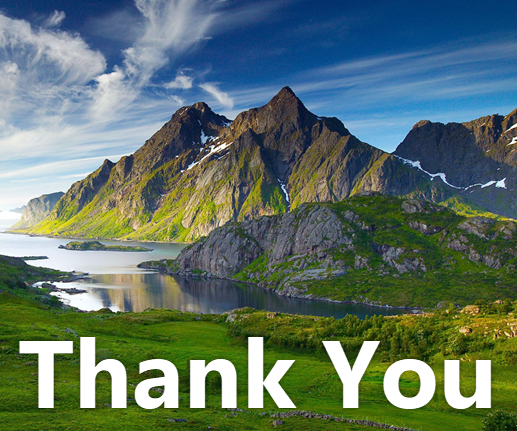 Agenda: Upgrade Overview
Survey & Data Forms Improvements
Instance Timeframe Management
Email Reminders improvements
Anonymous Surveys better
Question Fields

Assorted Refinements
Data Entry
Search filters
Multi-site navigation
Security improvements

Conclusion
Questions & Answers
Introduction: Tools for Cleaner Data
Prevention at data entry
Remediation for existing duplicates

Duplicate Check
Participant and Organization forms
Creating and updating records
Import &Public forms

Manage & Merge Duplicates
Search for Duplicates custom report
Compare & Merge
Pending Records
Our Approach
Prevention: Duplicate check helps reduce duplicates going in by looking for duplicates for new records and record edits. 

Remediation: Manage duplicates lets you clean up the existing duplicates that may have already snuck in.
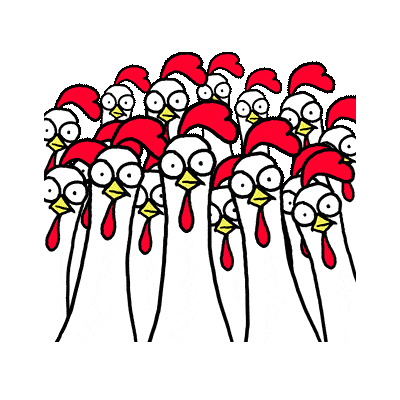 Duplicate Check
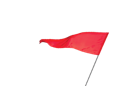 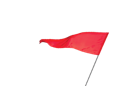 Participant & Organization Forms
Duplicate check is an optional form setting
Choose up to 5 fields to Check
Compares for an exact match
Easy to change

Data Entry
New records: duplicate check is required before users can save
Existing records: duplicate check is an option
Save button displays at top and bottom of Participant & Organization form
If duplicate found, option to switch to that record
Group level access to participants & organizations enforced (restricted record exists message)



Benefits:  Prevent users accidentally duplicating participants or organizations. Adjust which fields are compared until you find the right fit for your staff.
Duplicate Check & Other Areas
Import
Designated duplicate check fields are used to identify duplicates between the new records and existing records
Have the option to ignore duplicates and make an exception
Turning off duplicate check for the Participant or Organization form resets the import duplicate check to participant email or organization name

Public forms
option to enable duplicate check
skipped by default for confidentiality reasons



Benefits:  Prevent users accidentally duplicating participants or organizations through imports. Determine when public forms should indicate there is a duplicate.
Manage & Merge Duplicates
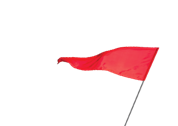 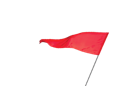 Manage Duplicates
Manage Duplicates Custom Report
Defaults to current duplicate check fields but can be changed
Ability to identify duplicates based on matches to up to 5 fields
Potential matches include all fields being compared

Compare & Merge
Select 1 or more records to review side by side
Determine which single record to keep
Confirm, review, and merge, which transfers all surveys, notes, and attached documents to kept record
Cannot be reversed
Benefit: Easily combine duplicate records into a single full participant record at once. Ability to review and determine if the records are truly for the same entity before merging them.
Pending Records & Merge Duplicates
Pending Records 
Automatically checked for duplication based on current duplicate fields
Review button replaces Accept button for possible matches
Only applies if duplicates are not auto accepted

Benefit: Catch possible duplicates from participants or organizations filling out public forms or submitting survey responses as a new entity. Easily merge those duplicates with the existing record and transfer over any survey response.
Survey & Data Form Improvements
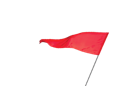 Timeframe Management
Survey Instance Timeframe Management
When you create a new instance, the Time Period Begins date displays for clarity
Designed to reduce confusion with Fiscal Quarter, Fiscal Half Year, and Fiscal Year data collection frequencies
Fiscal Year 2023 is the 2022-2023 fiscal year.

Custom Calendar IDs
Easier to connect Scorecard’s custom Reporting Frequencies to Compyle’s custom Calendar ID settings
Admin > Instance settings

Benefit: Reduce confusion when working with fiscal data collection time periods. Make it easier to coordinate information between Scorecard and Compyle.
Email Reminders, Fields, & Anonymous
Email Reminders
Prevent archived, possibly merged, participants from responding to surveys.
Improved system messaging when integrated email platform is having technical difficulties

Question Fields
more consistent numbering
improved calculation required fields functionality
hide archived fields on multi-entry form
simplified read view

Anonymous Surveys
Removed the participant photo field from Anonymous public forms and the default anonymous public form
Assorted Refinements
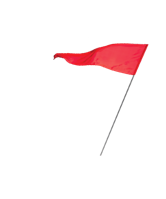 Various Improvements
Data Entry 
Save button at top and bottom of Participant and Organization forms
Better Required Fields warning for Participant and Organization forms

Search filters
Date filters issue fixed
Hidden group fields removed


Benefit: Things work better so users are happier and can more easily do what they need to do
Various Improvements Continued
Multi-site navigation 
recently visited sites list

Security improvements
Server environment updates, internal policies and procedures expanded
Part of our SOC 2 Type 1 (complete) and SOC 2 Type 2 (in progress) certification process


Benefit: Things work better so users are happier and can more easily do what they need to do in an even more secure environment.
Conclusion
A set of tools for preventing and resolving duplicate  records.

Duplicate Check for data entry
Manage Duplicates for data clean up
Q & A
Any questions?